Chapter IV:Link Analysis
Information Retrieval & Data Mining
Universität des Saarlandes, Saarbrücken
Winter Semester 2011/12
Chapter IV: Link Analysis*
IV.1 Page Rank
IV.2 HITS Algorithm
IV.3 Extensions & Comparisons
IV.4 Personalized Link Analysis
IV.5 Link Spam Detection
IV.6 Distributed Link Analysis
*mostly following Chapter 21 from Manning/Raghavan/Schütze, 
with additions from other sources
IR&DM, WS'11/12
November 22, 2011
IV.2
IV.2 HITS: Hyperlink-Induced Topic Search
[Kleinberg: JACM’99]
Idea:
Determine
good content sources: Authorities
  (high indegree)
 good link sources: Hubs
  (high outdegree)
Find
better authorities that have good hubs as predecessors
 better hubs that have good authorities as successors
For Web graph G = (V, E) define for nodes p, q V
Authority score                                       and 
Hub score
“Mutual 
reinforcement” 
between hubs &
authorities
IR&DM, WS'11/12
November 22, 2011
IV.3
HITS as Eigenvector Computation
Authority and hub scores in matrix notation:
with constants , 
Iteration with adjacency matrix E:
→ a and h are Eigenvectors of ET E and E ET, respectively
Intuitive interpretation:
is the cocitation matrix: M(auth)ij  is the  
number of nodes that point to both i and j
is the bibliographic-coupling matrix: M(hub)ij  
is the number of nodes to which both i and j point
IR&DM, WS'11/12
November 22, 2011
IV.4
HITS Algorithm
Compute fixpoint solution by
Iteration (until convergence) with length normalization:
Initialization: a(0) = (1, 1, ..., 1)T, h(0) = (1, 1, ..., 1)T
Repeat until sufficient convergence 
	h(i+1) := E a(i) 
	h(i+1) := h(i+1) / ||h(i+1)||1
	a(i+1) := ET h(i) 
	a(i+1) := a(i+1) / ||a(i+1)||1
Convergence is guaranteed under fairly general conditions:
For a symmetric n x n matrix M and a vector v that is not orthogonal to the principal Eigenvector w(M), the unit vector in the direction of Mkv converges to w(M), for k → ∞.
IR&DM, WS'11/12
November 22, 2011
IV.5
Implementation & Tuning of HITS
Determine a sufficient number r of “root pages”	      (e.g., 50-200 pages) 
      via relevance ranking (e.g., using  TF*IDF ranking)
Add all successors of root pages
For each root page add up to d predecessors
Compute iteratively 
      authority and hub scores of this “expansion set” (e.g., 1000-5000 pages)
      with initialization ai := hi := 1 / |expansion set|
      and L1 normalization after each iteration
       converges to principal Eigenvectors of EET and ETE, resp. 
5)	Return pages in descending order of authority scores
      (e.g., the 10 largest elements of vector a)
“Drawback” of HITS algorithm:
 relevance ranking (by keywords) within root set is not considered
IR&DM, WS'11/12
November 22, 2011
IV.6
Example: Construction of HITS Graph
expansion set
keyword query
1
6
4
2
7
5
8
3
root set
IR&DM, WS'11/12
November 22, 2011
IV.7
Improved HITS Algorithm[Bharat, Henzinger: SIGIR’98]
Potential weakness of the HITS algorithm:
 irritating links (automatically generated links, spam, etc.)
 topic drift (e.g., from “Jaguar car” to “car” in general)
Improvement:
 Introduce edge weights:
   0 for links within the same host,
   1/k with k links from k URLs of the same host to 1 URL (aweight)
   1/m with m links from 1 URL to m URLs on the same host (hweight)

 Consider relevance weights w.r.t. query topic (e.g., TF*IDF)
Iterative computation of
     authority score
     hub score
IR&DM, WS'11/12
November 22, 2011
IV.8
Finding Related URLs [Bharat, Henzinger: WWW’99]
Cocitation algorithm:
 Determine up to B predecessors of given URL u
 For each predecessor p determine up to BF successors  u
 Determine among all siblings s of u those
   with the largest number of predecessors that
   point to both s and u (degree of cocitation)
Companion algorithm (next slide):
 Determine appropriate base set for URL u (“vicinity” of u)
 Apply HITS algorithm to this base set
IR&DM, WS'11/12
November 22, 2011
IV.9
Companion Algorithm for Finding Related URLs [Bharat, Henzinger: WWW’99]
Companion algorithm:
 Determine expansion set: u plus
up to B predecessors of u and 
            for each predecessor p up to BF successors  u plus
up to F successors of u and
            for each successor c up to FB predecessors  u
       with elimination of stop URLs (e.g., www.yahoo.com)
 Duplicate elimination:
       Merge nodes both of which have more than 10 successors
       and have 95 % or more overlap among their successors
 Compute authority scores
       using the improved HITS algorithm (previous slide)
IR&DM, WS'11/12
November 22, 2011
IV.10
Application of HITS for “Community Detection”
Root set may contain multiple topics or communities,
e.g., for queries “jaguar”, “Java”, or “randomized algorithm”.
Approach:
 Compute k largest Eigenvalues of ET E
   and the corresponding Eigenvectors a (authority scores)
   (e.g., using SVD on E)
 For each of these k Eigenvectors a,
   the largest authority scores indicate
   a densely connected “community”
IR&DM, WS'11/12
November 22, 2011
IV.11
IV.3 Comparison/Extensions of PR & HITS
PR		HITS
Matrix construction			static		query time
Matrix size				huge		moderate
Stochastic matrix			yes		no
Dampening by random jumps		yes		no
Outdegree normalization		yes		no
Preference for bipartite cores		no		yes
Score stability to perturbations	yes		no
Resilience to topic drift		n/a		no
Resilience to spam			no		no
But: features of PR can be incorporated into HITS extensions, 
        and vice versa
IR&DM, WS'11/12
November 22, 2011
IV.12
Comparison of PR/HITS with In/Out-Degree[Najork, Zaragoza, Taylor: HITS on the Web: How does it Compare?  SIGIR’07]
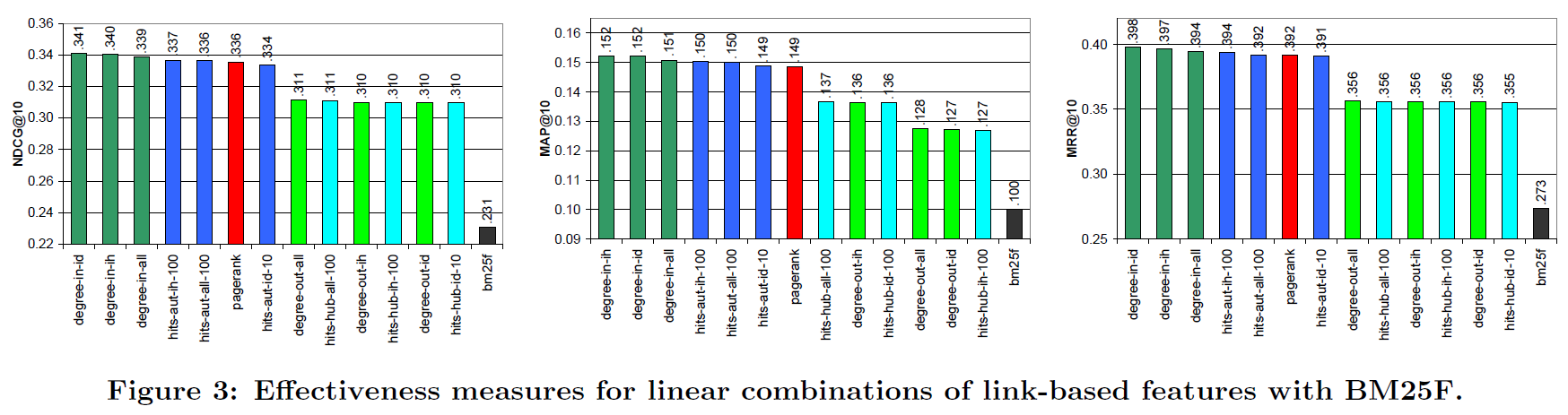 Comparative study of link analysis methods:

   PageRank, HITS, in/out-degree in combination with field-weighted BM25F
 all – all links
 id – only inter-domain links
 ih – only inter-host links
   (based on a crawl of 463 million web pages containing 17.6 billion hyperlinks and   
    referencing 2.9 billion distinct URLs; and a set of 28,043 queries sampled from a 
    query log)
IR&DM, WS'11/12
November 22, 2011
IV.13
Comparison of PR/HITS with In/Out-Degree[Najork, Zaragoza, Taylor: HITS on the Web: How does it Compare?  SIGIR’07]
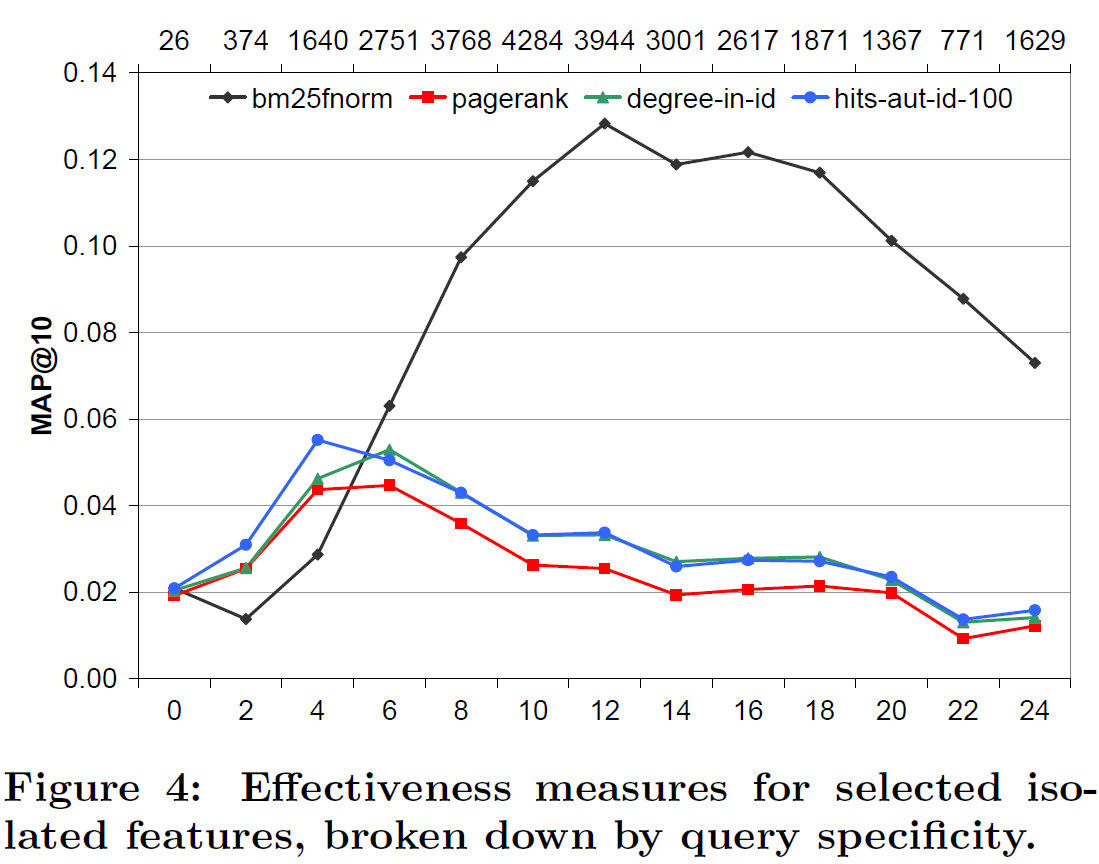 IR&DM, WS'11/12
November 22, 2011
IV.14
SALSA: Random Walk on Hubs and Authorities[Lempel/Moran, TOIS 2001]
View each node v of the link graph as two nodes vh and va
Construct bipartite undirected graph G’(V’,E’) from link graph G(V,E):

V’ = {vh | vV and outdegree(v)>0}  {va | vV and indegree(v)>0}
E’ = {(vh ,wa) | (v,w) E}
G(V,E)
G’(V’,E’)
1
2
3
1h
2a
4
2h
3a
5
6
4h
4a
5h
6a
IR&DM, WS'11/12
November 22, 2011
IV.15
SALSA: Random Walk on Hubs and Authorities[Lempel/Moran: TOIS 2001]
→ Perform PageRank-like random walks for both Hubs and Authorities:
Stochastic hub matrix H:
for i, j and k ranging over all nodes with (ih,ka), (jh,ka)  E’
Stochastic authority matrix A:
for i, j and k ranging over all nodes with (kh,ia), (kh,ja)  E’
The corresponding Markov chains are ergodic in each connected component.
Stationary solution: [vh] ~ outdegree(v) for H,  [va] ~ indegree(v) for A
Further extension with random jumps: PHITS (Probabilistic HITS)
IR&DM, WS'11/12
November 22, 2011
IV.16
More Link Analysis Variants
Hub-Averaging:
and
Authority-Threshold (only k best authorities per hub):
and
with
Max-Authority (authority threshold with k=1):
and
Breadth-First-Search (transitive citations up to depth k):
where N(j)(q) are nodes that 
have a path to q by alternating 
o OUT and i IN steps with j=o+i
IR&DM, WS'11/12
November 22, 2011
IV.17
Comparison of Link Analysis Methods: Queries
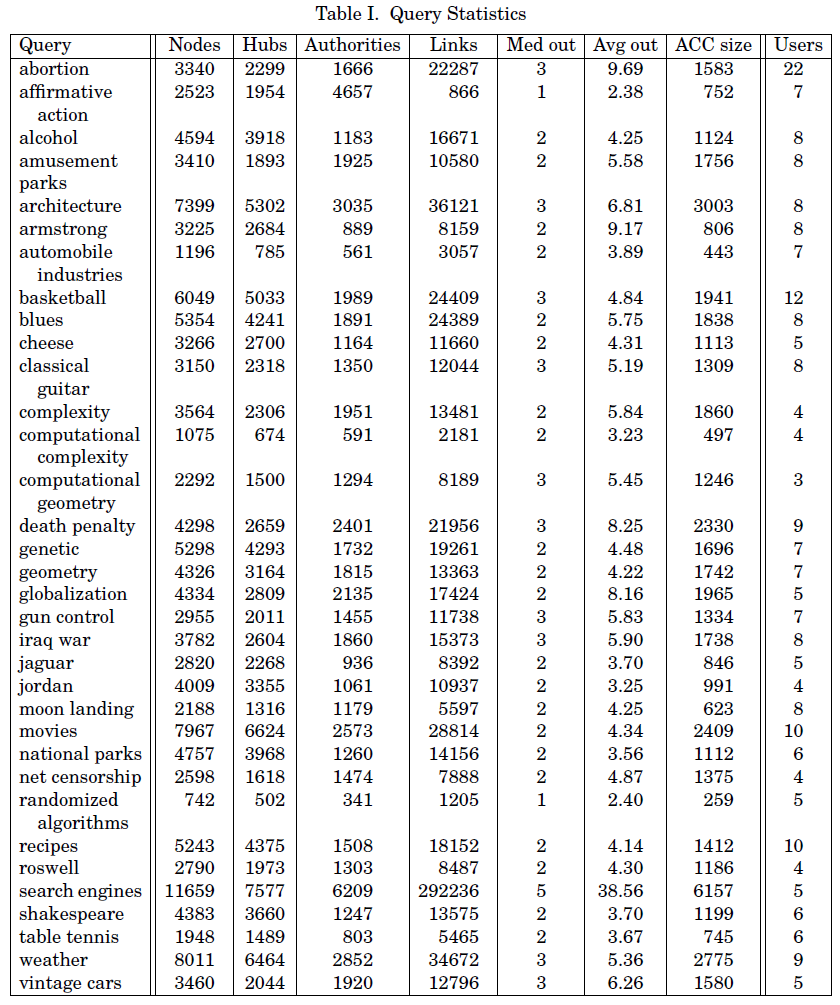 Experimental setup:
 34 queries
 rootsets of 200 pages each
   obtained from Google
 base sets computed
   using Google with first
   50 predecessors per page
Source: Borodin et al., 
ACM TOIT 2005
IR&DM, WS'11/12
November 22, 2011
IV.18
Comparison of Link Analysis Methods: Precision@10
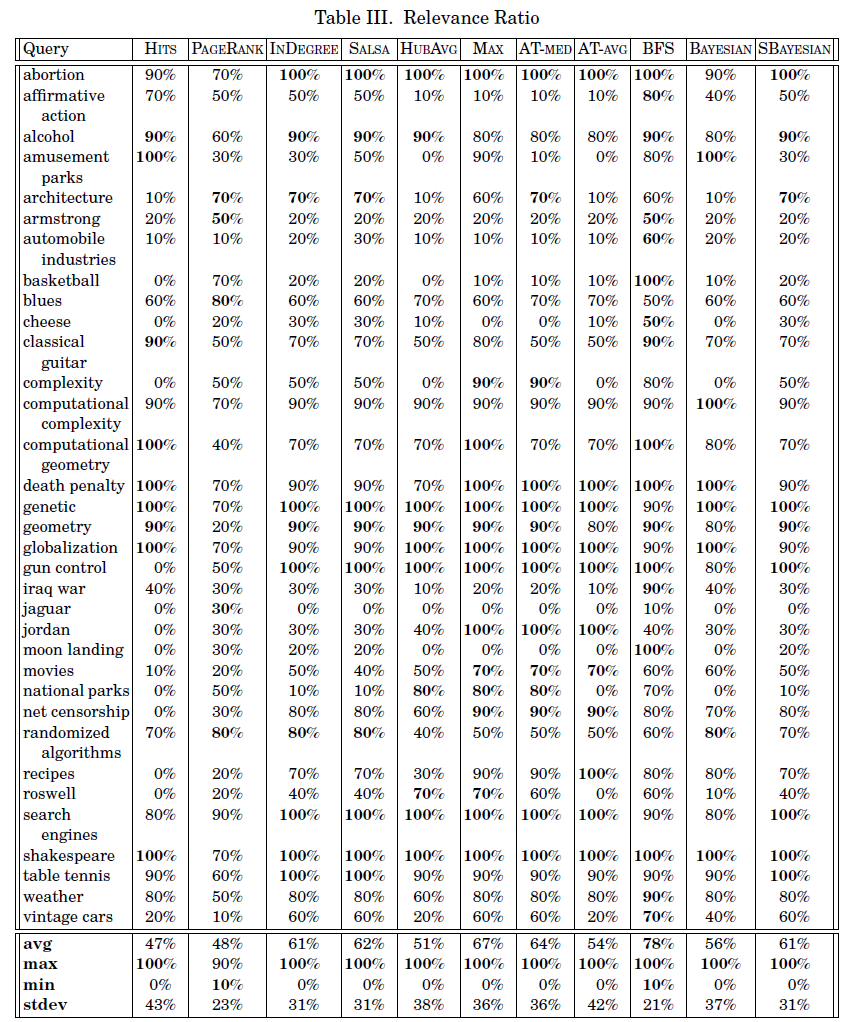 Source: Borodin et al., 
ACM TOIT 2005
IR&DM, WS'11/12
November 22, 2011
IV.19
Comparison of Link Analysis Methods: Key Authorities
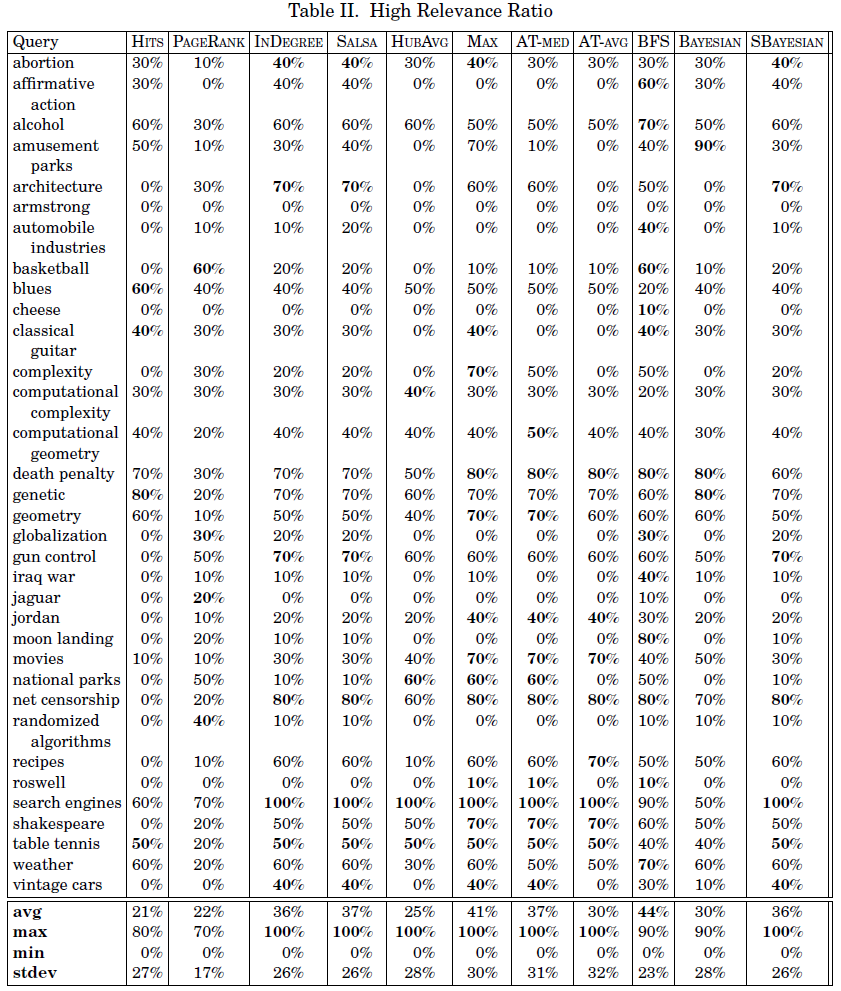 So who’s the winner?
Source: Borodin et al., 
ACM TOIT 2005
IR&DM, WS'11/12
November 22, 2011
IV.20
Link Analysis for  Query “Classical Guitar” (1)
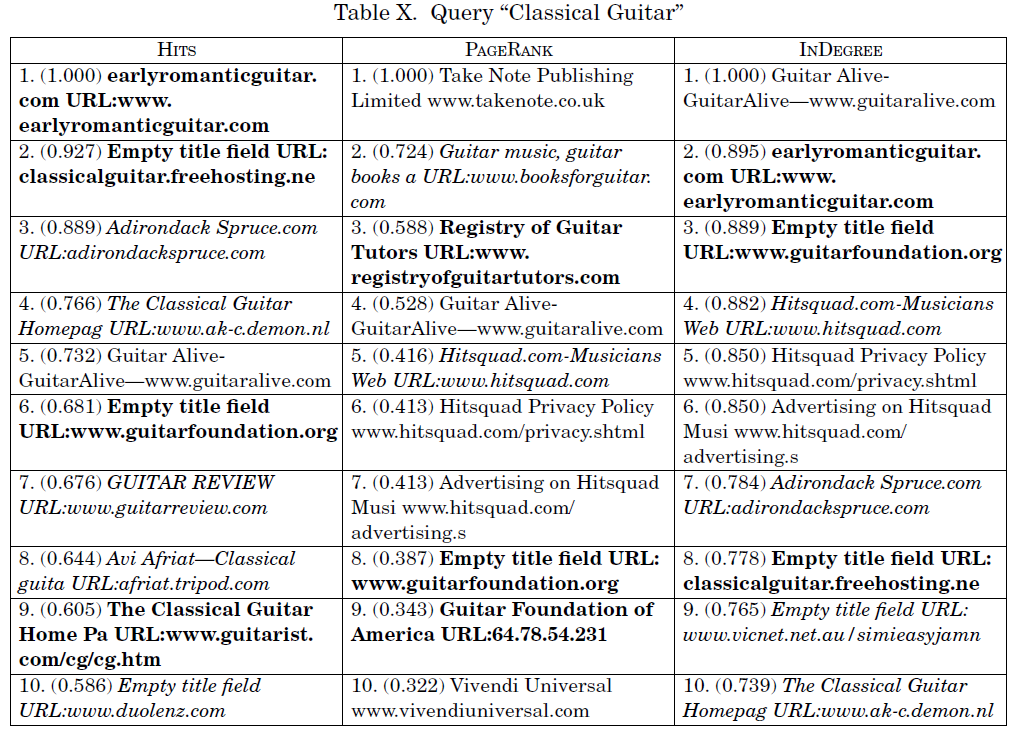 Source: Borodin et al., ACM TOIT 2005
IR&DM, WS'11/12
November 22, 2011
IV.21
Link Analysis for  Query “Classical Guitar” (2)
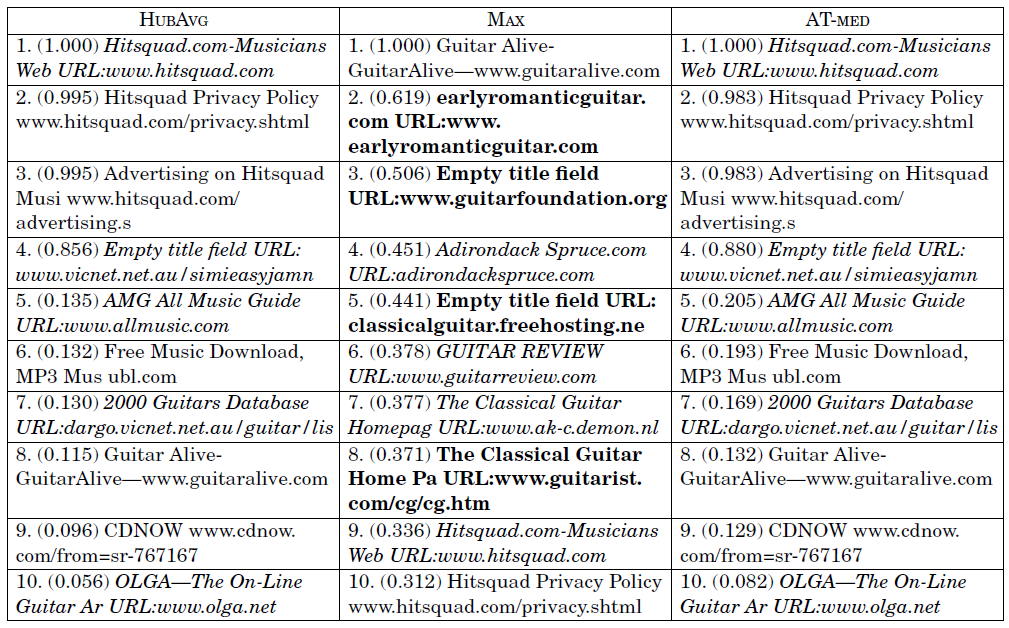 Source: Borodin et al., ACM TOIT 2005
IR&DM, WS'11/12
November 22, 2011
IV.22
Link Analysis for  Query “Classical Guitar” (3)
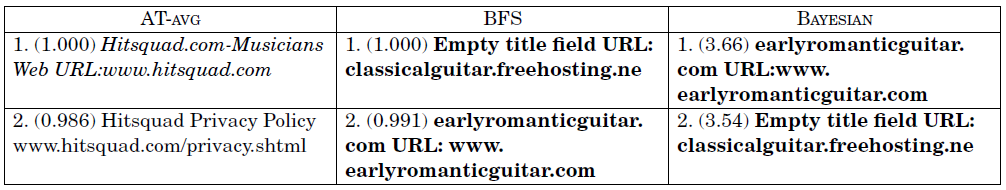 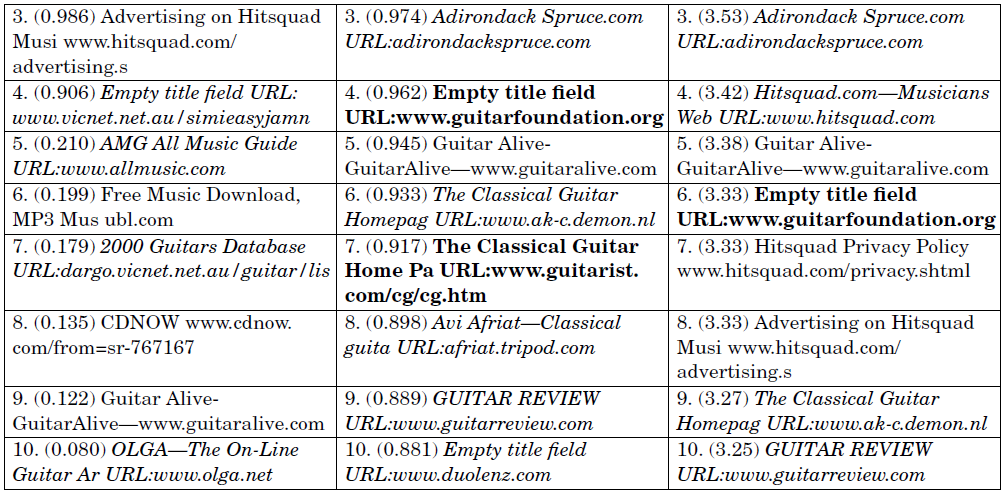 Source: Borodin et al., ACM TOIT 2005
IR&DM, WS'11/12
November 22, 2011
IV.23
Efficiency of PageRank Computation[Kamvar/Haveliwala/Manning/Golub 2003]
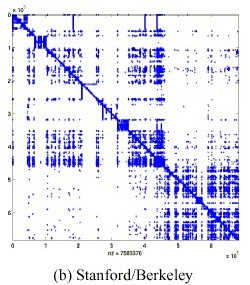 Exploit block structure of the link graph:
Partition link graph by domain names

2) Compute local PR vector of pages within
    each block  LPR(i) for page i

3) Compute block rank of each block:
    a) block link graph B with 
    b) run PR computation on B,
        yielding BR(I) for block I

4) Approximate global PR vector using LPR and BR:
     a) set xj(0) := LPR(j)  BR(J) where J is the block that contains j
     b) run PR computation on A
Dotplot of the Web graph:
Point (i,j) for link between pages i 
and j (pages sorted by URL)
Speeds up convergence by factor of 2 in good “block cases”,
however unclear how effective it is in general.
IR&DM, WS'11/12
November 22, 2011
IV.24
Efficiency of Storing PageRank Vectors[T. Haveliwala: Internet Computing 2003]
Memory-efficient encoding of PR vectors
(important for large number of topic-specific vectors)
 100 topics * 20 Bio. pages * 4 Bytes would cost 8 TB
Key idea:
 Map real PR scores to n cells and encode cell no into ceil(log2 n) bits
 Approx. PR score of page i is the mean score of the cell that contains i
 Should use non-uniform partitioning of score values to form cells
Possible encoding schemes:
 Equi-depth partitioning: choose cell boundaries such that

		is the same for each cell

 Equi-width partitioning with log values: first transform all
  PR values into log PR, then choose equi-width boundaries
 Cell no. could be variable-length encoded (e.g., using Huffman code)
IR&DM, WS'11/12
November 22, 2011
IV.25
SimRank: Measuring Structural Context Similarity[Jeh, Widom: KDD 02]
Idea: Two objects are similar 
if they relate to objects that 
are similar objects!
0.62
{sugar, frosting}
0.62
1.0
{sugar, eggs}
0.44
sugar
{A,A}
{sugar, flour}
1.0
0.55
{frosting, frosting}
PersonA
frosting
1.0
{A,B}
{frosting, eggs}
B
1.0
0.62
eggs
{frosting, flour}
PersonB
{B,B}
1.0
{eggs, eggs}
flour
0.62
{eggs, flour}
Oi(a) – i-th object in a’s 
            inlink neighborhood
Ii(a)   – i-th object in  a’s 
            outlink neighborhood
and constants c1,c2  [0,1]
IR&DM, WS'11/12
November 22, 2011
IV.26
Authority (page q) 
= stationary prob. 
   of visiting q
IV.4 Topic-specific and Personalized PageRank
Idea: random jumps favor designated high-quality pages (B)
         such as personal bookmarks, frequently visited pages, etc.
with
random walk: 
uniformly random choice of links 
+ biased jumps to personal favorites (or trusted pages, or ...)
[see also: Haveliwala 2002, Jeh 2003, Benczur 2004, Gyöngyi 2004, Guha 2004]
IR&DM, WS'11/12
November 22, 2011
IV.27
Topic-specific PageRank  [Haveliwala: TKDE 2003]
Given: A (small) set of topics ck, each with a set Tk of authorities
            (taken from a directory such as ODP (www.dmoz.org) 
             or bookmark collection)
Idea :
Change the PageRank random walk by biasing the
random-jump probabilities to the topic authorities Tk:
pk =  C p +(1) rk with usual transition matrix C
and (rk)j = 1/|Tk| for jTk, 0 else (instead of rj = 1/n)
Method:
1) Precompute topic-specific PageRank vectors pk 
2) Classify user query q (incl. query context) w.r.t. each topic ck 
      probability wk := P[ck | q]
3) Total authority score of doc d is
IR&DM, WS'11/12
November 22, 2011
IV.28
Performance of Topic-Specific PageRank [Haveliwala: TKDE 2003]
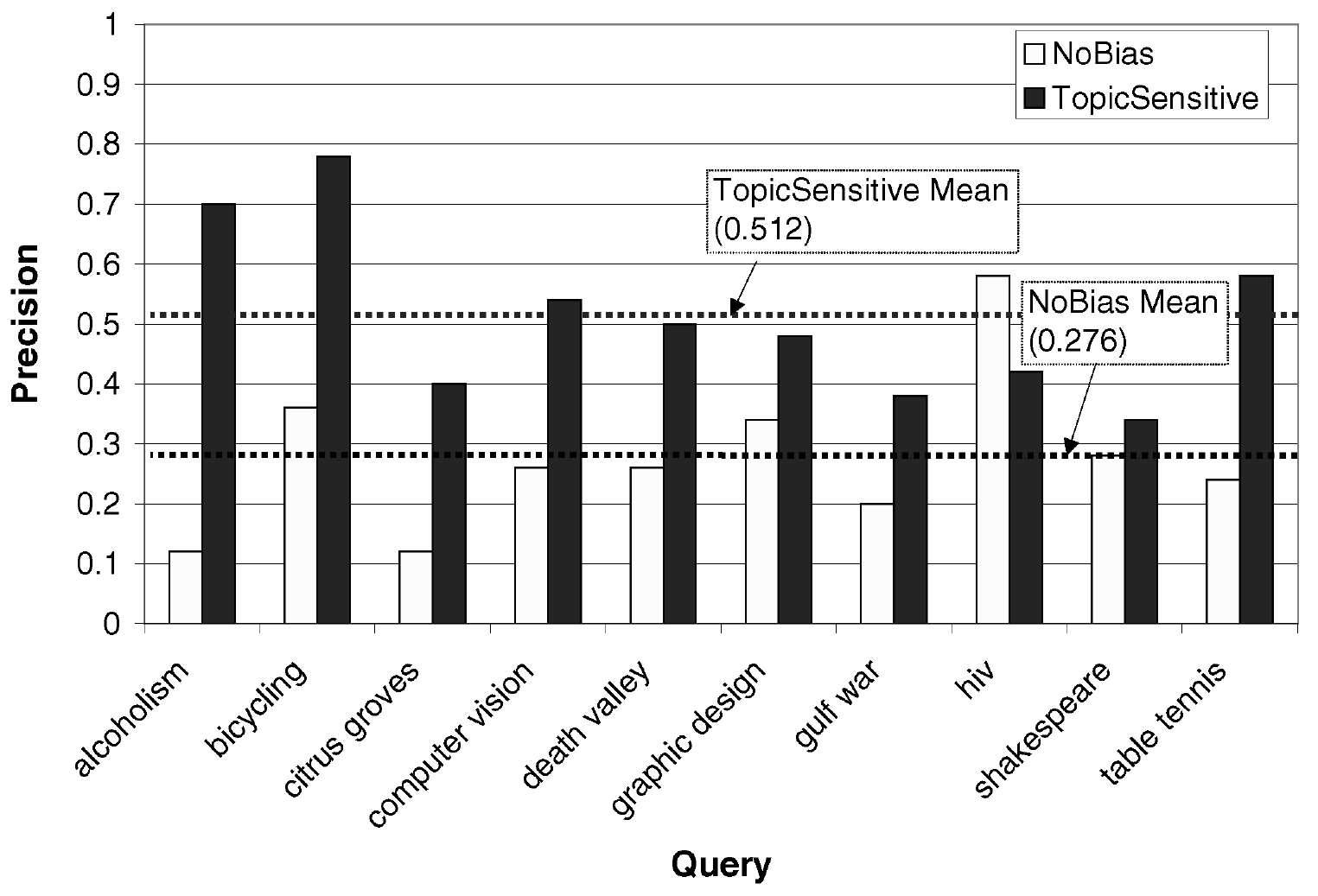 IR&DM, WS'11/12
November 22, 2011
IV.29
Personalized PageRank
Goal: Efficient computation and efficient storage of user-specific
          personalized PageRank vectors (PPR)
PageRank equation:  p =  C p +(1) r
Linearity Theorem:
Let r1 and r2 be personal preference vectors for random-jump targets,
and let p1 and p2 denote the corresponding PPR vectors.
Then for all 1, 2  0 with 1 + 2 = 1 the following holds: 
1 p1 + 2 p2 =  C ( 1 p1 + 2 p2) + (1) (1 r1 + 2 r2)
Corollary:
For preference vector r with m non-zero components and
base vectors ek (k=1..m) with (ek)i =1 for i=k, 0 for ik, we obtain:
                                          with constants 1 ... m 
and                                    for PPR vector p with pk =  C pk +(1) ek
[for further optimizations see Jeh/Widom: WWW 2003]
IR&DM, WS'11/12
November 22, 2011
IV.30
Exploiting Click Streams
Simple idea: 
    Modify HITS or Page-Rank algorithm by weighting edges with 
    the relative frequency of users clicking on a link 
    (as observed by DirectHit, Alexa, etc.).
More sophisticated approach: 
[Chen et al.: WISE 2002]
     Consider link graph A and 
     link-visit matrix V (Vij=1 if user i visits page j, 0 else):
         Define
            authority score vector:	a = ATh + (1- )VTu
            hub score vector:              	h = Aa + (1- )VTu
            user importance vector:  	u = (1- )V(a+h)
            with a tunable parameter   (with =1: HITS, =0: DirectHit)
IR&DM, WS'11/12
November 22, 2011
IV.31
Link Analysis based on Implicit Links
Apply simple data mining to browsing sessions of many users,
where each session i is a sequence (pi1, pi2, ...) of visited pages:
   consider all pairs (pij, pij+1) of successively visited pages,
   compute their total frequency f, and
   select those with f above some min-support threshold.
Construct implicit-link graph with the selected page pairs as edges
and their normalized total frequencies f as edge weights.
[Xue et al.: SIGIR 2003]
Apply edge-weighted Page-Rank for authority scoring,
and linear combination of query relevance and 
link authority for overall scoring.
IR&DM, WS'11/12
November 22, 2011
IV.32
max planck
gesellschaft
max
planck
mpg
budget
A.M.
MPII
MPII
A.M.
Exploiting Query Logs and Click Streams[Luxenburger et al.: WISE 2004, WebDB 2006]
QRank: links	+ query-doc transitions + query-query transitions
                       	+ doc-doc transitions on implicit links (w/ thesaurus)
with probabilities estimated from log statistics
with
IR&DM, WS'11/12
November 22, 2011
IV.33
QRank Experiments
Setup:
70 000 Wikipedia docs, 18 volunteers posing Trivial-Pursuit queries
ca. 500 queries, ca. 300 refinements, ca. 1000 positive clicks
ca. 15 000 implicit links based on doc-doc similarity
Results (assessment by blind-test users):
 QRank top-10 result preferred over PageRank in 81% of all cases
 QRank has 50.3% precision@10, PageRank has 33.9%
Untrained example query “philosophy”:
     PageRank				QRank                           
1.  Philosophy				Philosophy
2.  GNU free doc. license		GNU free doc. license
3.  Free software foundation		Early modern philosophy
4.  Richard Stallman			Mysticism
5.  Debian				Aristotle
IR&DM, WS'11/12
November 22, 2011
IV.34
Additional Literature for Sections IV.1-2
Web Graph Modeling in General:
A. Z. Broder, R. Kumar, F. Maghoul, P. Raghavan, S. Rajagopalan, R. Stata, 
	A. Tomkins, J.L. Wiener: Graph structure in the Web, WWW 2000
G.W. Flake, S. Lawrence, C.L. Giles, F. Coetzee: Self-Organization and 
	Identification of Web Communities. IEEE Computer 35(3), 2002

Link Analysis Principles & Algorithms:
J.M. Kleinberg: Authoritative Sources in a Hyperlinked Environment, JACM 46(5), 1999
S Brin, L. Page: The Anatomy of a Large-Scale Hypertextual Web Search Engine, 
	WWW 1998
K. Bharat, M. Henzinger: Improved Algorithms for Topic Distillation in a 
	Hyperlinked Environment, SIGIR 1998
J. Dean, M. Henzinger: Finding Related Pages in the World Wide Web, WWW 1999
C. Ding, X. He, P. Husbands, H. Zha, H. Simon: PageRank, HITS, and a Unified 
	Framework for Link Analysis, SIAM Int. Conf. on Data Mining, 2003.
A. Borodin, G.O. Roberts, J.S. Rosenthal, P. Tsaparas: Link analysis ranking: algorithms, 
	theory, and experiments. ACM TOIT 5(1), 2005
A.N. Langville, C.D. Meyer: Deeper inside PageRank. Internet Math., 1(3), 2004
A.N. Langville, C.D. Meyer: Google‘s PageRank and Beyond – The Science of
	Search Engine Rankings, Princeton University Press, 2006
M. Najork, H. Zaragoza, M. Taylor: HITS on the Web: How does it Compare?, SIGIR 2007
IR&DM, WS'11/12
November 22, 2011
IV.35
Additional Literature for Sections IV.3
Comparison and Extensions of Link Analysis Algorithms:
R. Lempel, S. Moran: SALSA: The Stochastic Approach for Link-Structure 
	Analysis, ACM TOIS 19(2), 2001.
G. Jeh, J. Widom: SimRank: a Measure of Structural-Context Similarity, KDD 2002
A. Borodin, G.O. Roberts, J.S. Rosenthal, P. Tsaparas: Finding Authorities and
	Hubs from Link Structures on the World Wide Web, WWW 2001
Matt Richardson, Pedro Domingos: The Intelligent surfer: Probabilistic 
	Combination of Link and Content Information in PageRank, NIPS 2001
C. Ding, X. He, P. Husbands, H. Zha, H. Simon: PageRank, HITS, and a Unified 
	Framework for Link Analysis, SIAM Int. Conf. on Data Mining, 2003.
M. Bianchini, M. Gori, F. Scarselli: Inside PageRank.ACM TOIT 5(1), 2005
A.N. Langville, C.D. Meyer: Deeper inside PageRank. Internet Math., 1(3), 2004
A.X. Zheng, A.Y. Ng, M.I.: Stable Algorithms for Link Analysis, SIGIR 2001
IR&DM, WS'11/12
November 22, 2011
IV.36
Additional Literature for Sections IV.4
Efficient PageRank Computation:
Sepandar D. Kamvar, Taher H. Haveliwala, Christopher D. Manning, Gene H. Golub: Extrapolation methods for accelerating PageRank computations. WWW 2003: 261-270
Taher H. Haveliwala: Efficient Encodings for Document Ranking Vectors (Extended Abstract). International Conference on Internet Computing 2003: 3-9

Personalized Authority Scoring:
Taher Haveliwala: Topic-Sensitive PageRank: A Context-Sensitive Ranking 
	Algorithm for Web Search, IEEE Trans. on Knowledge and Data Engineering, 2003.
G. Jeh, J. Widom: Scaling personalized web search,  WWW 2003. 
D. Fogaras, B. Racz, K. Csalogany, A. Benczur: Towards Scaling Fully
	Personalized PageRank: Algorithms, Lower Bounds, and Experiments,
	Internet Mathematics 2(3): 333-358, 2006.
J. Luxenburger, G. Weikum: Query-Log Based Authority Analysis for Web 
	Information Search, WISE 2004
J. Luxenburger, G. Weikum: Exploiting Community Behavior for Enhanced Link 
	Analysis and Web Search, WebDB 2006
IR&DM, WS'11/12
November 22, 2011
IV.37